Our theme this half term is…   
Space
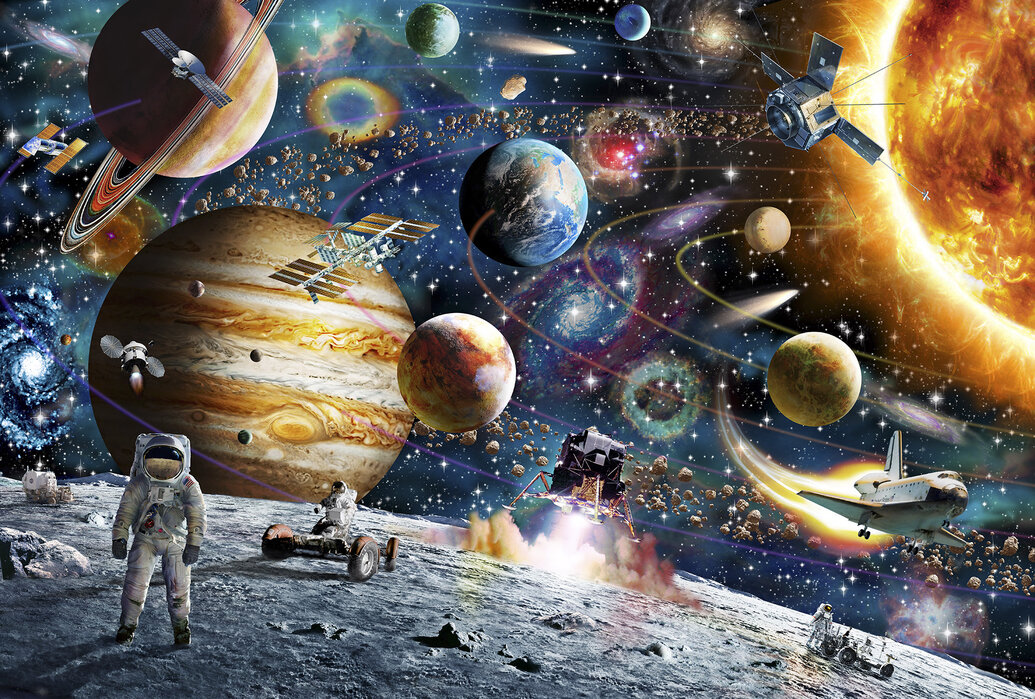